MTS TDL Working Group StatusPeriod: May 2021 – Sep 2021
Andreas UlrichWG Chairman
MTS#84
29-Sep-2021
WG Activities
WG meeting on 19 May – follow-up from MTS#83
Harmonising TO and TD specifications
Protocol data type support
Execution of TD specs
TTF 013 on TDL/TOP evolution and Restful API testing
UCAAT 2021: Methodology for RESTful APIs Specifications and Testing
Standardized textual syntax (part 8)
Prototypical implementations
Executing TDs – TDL* proof of concept by Adare
Preparation of a successor TTF for 2022
ADD SECTION NAME
TDL#7 TTF ToR “Better User Experience” 2022
Timeframe: Mar 2022 – Mar 2023, Budget: 123,400 €
Focus on TOP and user guidelines; adjustments in TDL only
Tasks
T1: Tool architecture design
T2: Features implementation
T3: NWM integration prototype
T4: TDL methodology, maintenance
ADD SECTION NAME
Next Activities
Finalising the TTF ToR
Deadline?
Discussion and update of the TDL roadmap
ADD SECTION NAME
TDL/TOP Roadmap
Covered in TTF T013
BACKUP
Current Standards
TDL standard series
ETSI ES 203 119-1 V1.5.1 (2020-08): Abstract Syntax and Associated Semantics
ETSI ES 203 119-2 V1.4.1 (2020-08): Graphical Syntax
ETSI ES 203 119-3 V1.4.1 (2020-08): Exchange Format
ETSI ES 203 119-4 V1.4.1 (2020-08): Structured Test Objective Specification (Extension)
ETSI ES 203 119-5 V1.1.1 (2018-05): UML Profile for TDL
ETSI ES 203 119-6 V1.2.1 (2020-08): Mapping to TTCN-3
ETSI ES 203 119-7 V1.2.1 (2020-08): Extended Test Configurations
TOP description
ETSI TR 103 119 V1.2.1 (2020-09): Reference Implementation
ADD SECTION NAME
Current WIs – Handled in TTF 013
WIs appear under MTS, but not under MTS TDL
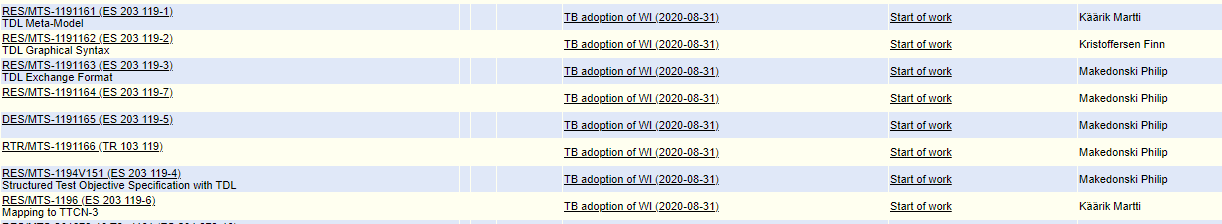 ADD SECTION NAME
Scope of TTF T013 as stated in ToR
TDL phase 6: Enhancements + RESTful API services testing
Timeframe: Feb 2021 – Mar 2022
Requested budget: 108,600 €
Planned efforts comparable with previous STFs
ADD SECTION NAME
TTF Task 1: TDL Evolution
Standardised textual syntax for TO and TD, indentation-based
Parameterizable test objectives
Re-usable events in TDL-TO
New language features for supporting RESTful API services testing through their OpenAPI interface specification
ADD SECTION NAME
TTF Task 2: TOP Maintenance + RESTful API Services
Implement the elaborated workflow for RESTful API services testing from Task 3
Provision of a TDL-TD code generator and execution engine to support the execution of RESTful API services tests
ADD SECTION NAME
TTF Task 3: TDL Methodology
Elaborate a defined way to derive TDs from TOs; provide guidelines for a semi-automatic workflow
Elaborate a workflow to specify TOs/TDs for RESTful API services starting from an OpenAPI specification in accordance with EG 203 647
Demonstrate and describe the application of TOP for RESTful API Services testing
Solicitation of requirements for describing tests of AI systems and ML models
ADD SECTION NAME